Unit 4　My day
Welcome to the unit
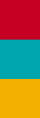 WWW.PPT818.COM
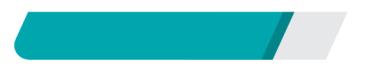 课前自主预习
Period 1　Comic strip & Welcome to the unit
need
seldom
rest
start
usually
never
Period 1　Comic strip & Welcome to the unit
在八点一刻
做课外活动
玩得高兴
have  lessons
Period 1　Comic strip & Welcome to the unit
wake up
do homework
go to bed
be late for
Period 1　Comic strip & Welcome to the unit
time               for
walking
hills
Shall
go                  out
Period 1　Comic strip & Welcome to the unit
how           to
have             fun
After            breakfast
have            lunch
Period 1　Comic strip & Welcome to the unit
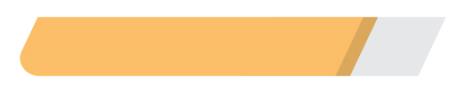 课堂互动探究
词汇点睛
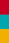 1　wake up醒来
[观察] Wake up, Eddie！醒醒，埃迪！
[探究] wake up意为“________”。
醒来
Period 1　Comic strip & Welcome to the unit
[拓展] wake up 还可译为“叫醒；弄醒”，为“动词＋副词”短语，若其后接代词作宾语，则必须放在两词________，且要用宾格形式；若其后接名词作宾语，则放在up________均可。
I don't want to wake you up.我不想叫醒你。
Try not to wake the baby up.＝Try not to wake up the baby.
尽量别把孩子弄醒。
中间
前后
Period 1　Comic strip & Welcome to the unit
活学活用
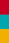 1．2016·巴中 ________， Bill! It's time to go to school.
A. Wake up　B. Look up  C. Make up  D. Give up
A
【解析】考查动词短语辨析。句意：比尔，醒醒！到上学的时间了。wake up意为“醒来”；look up意为“查阅；抬头看”；make up意为“编写”；give up意为“放弃”。根据句意可知选A。
Period 1　Comic strip & Welcome to the unit
2　do morning exercises做早操
[观察] Doing morning exercises is good for our health.
做早操对我们的健康有益。
It's necessary for students to do morning exercises every day.
对于学生们来说，每天做早操是有必要的。
Period 1　Comic strip & Welcome to the unit
[探究] exercise可用作可数名词，意为“操；练习”，常用________形式。
There are many exercises in the book. 这本书里有许多练习题。
复数
[拓展] exercise 还可以用作动词或不可数名词，均译为“锻炼”。
Period 1　Comic strip & Welcome to the unit
活学活用
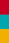 2．Mr Black ________ every day. He says doing more ________ is good for him.
A. exercises; exercises        B. exercise; exercises
C. exercise; exercise           D. exercises; exercise
D
【解析】第一空主语“Mr Black”为第三人称单数，故谓语动词应用单数形式；exercise意为“锻炼”，为不可数名词，do more exercise意为“多锻炼”。故答案为D。
Period 1　Comic strip & Welcome to the unit
3　have lunch吃午饭
[观察] After breakfast, I sleep, and then I have lunch.
早饭后我睡觉，然后我吃午饭。
[探究] have breakfast/lunch/dinner意为“吃早饭/午饭/晚饭”，一日三餐前________冠词。have/eat…________ breakfast/lunch/dinner意为 “早饭/午饭/晚饭吃……”。
 He often has noodles for dinner. 他晚饭经常吃面条。
for
不加
Period 1　Comic strip & Welcome to the unit
活学活用
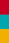 3．—Do you have any milk for ________ breakfast？　
—Yes. I have some milk and ________ egg every morning.
A. /; an　　　B. a; an
C. the; an        D. /; the
A
Period 1　Comic strip & Welcome to the unit
4　at a quarter past eight 在八点一刻
[观察] We start lessons at a quarter past eight. 
我们在八点一刻开始上课。
[探究] (1)quarter作名词，意为“________”。
 (2)past 作介词，意为“________”。如：a quarter past ten 十点一刻
一刻钟
晚于，超过
Period 1　Comic strip & Welcome to the unit
[拓展] (1)quarter作名词，还可译为“四分之一”。
A quarter of the students in our school are girls.
 我们学校四分之一的学生是女孩。
(2)用to 和 past 表示时间时，________在前，________在后，通常15分钟用a quarter表示，30分钟用half表示，具体用法如下：
时刻
分钟
Period 1　Comic strip & Welcome to the unit
①当分钟________30的时候用past。 如：
5：20 twenty past five; 3：15 a quarter past three; 6：30 half past six
 ②当分钟________30的时候用to，分钟为与下一时刻相差的分钟数，时刻则要用下一时刻。如：
9：40 twenty to ten; 4：45 a quarter to five
不超过
超过
Period 1　Comic strip & Welcome to the unit
活学活用
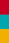 4.—The match starts at 9：15.
—Well, it is ________ now. We have thirty minutes for a drink.
A. half past nine        B. a quarter past eight
C. a quarter to nine   D. a quarter to eight
C
Period 1　Comic strip & Welcome to the unit
句型透视
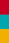 1　Is it time for breakfast? 到吃早饭的时间了吗？
[探究] “It is time for…”意为“到……的时间了”，for后面接________。
It's time for school. 到上学的时间了。
名词
Period 1　Comic strip & Welcome to the unit
[拓展]类似的句型：It's time (for sb) ________．到(某人)做某事的时间了。
It's time for us to go home. 我们该回家了。
to do sth
Period 1　Comic strip & Welcome to the unit
活学活用
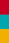 1．到吃晚饭的时间了。
It is time ________ dinner.
for
Period 1　Comic strip & Welcome to the unit
2　Shall we go walking in the hills? 我们去山里散步好吗？
[探究] “Shall we＋动词________＋其他？”意为 “我们……好吗？”，用于________。
 Shall we go walking after dinner? 
晚饭后我们去散步好吗？
原形
提建议
Period 1　Comic strip & Welcome to the unit
活学活用
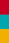 2．—________ we go to help Mrs Wu clean the house?
—Good idea! She will be happy to see us.
A. Shall  　　　B. Need  
C. Must  　　　D. Do
A